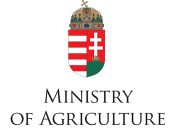 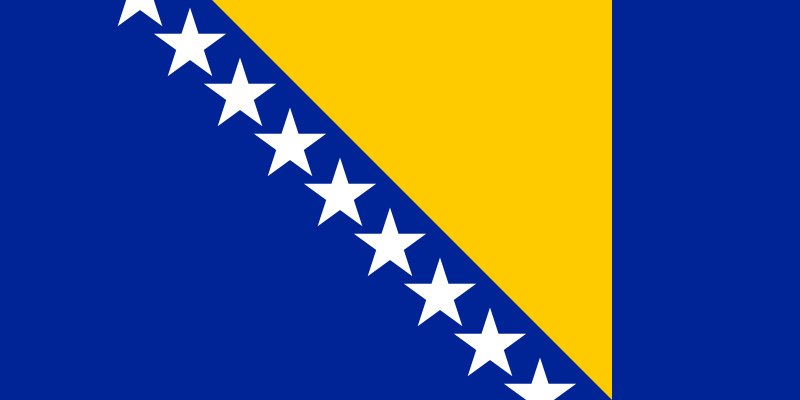 Ministarstvo vanjske trgovine i ekonomskih odnosa Bosne i HercegovineKancelarija za veterinarstvo BiHMaršala Tita 9a/II71000 SarajevoTel: +387 33 565 700Fax: +387 33 565 725info@vet.gov.baWeb: www.vet.gov.baRadno vrijeme: 09:00-17:00
Bolest kvrgave kože

 LSD
Ulkusna lezija na sisi © BFSA/Tsviatko Alexandrov
Praćenje stoke i prijavljivanje sumnjivih slučajeva

Po izbijanju bolesti ili u rizičnim područjima stoku je potrebno svakodnevno pratiti.
Odmah prijaviti svaku sumnju. 
Obavijestiti susjedne stočare ili stočare koji su nedavno stoku otkupili ili prodali kako bi sva svoja grla pregledali.
Kada postoji sumnja na bolest kvrgave kože, odmah je potrebno zaustaviti kretanje životinja.
Kako zaštiti farmu?

Vakcinacija štiti životinje u roku od 3 sedmice. 
Otkup stoke samo iz provjerenih izvora. Nove životinje je potrebno pregledati prije njihovog kretanja i odmah po dolasku i trebaju se držati u karantini (odvojene od ostatka stada) 28 dana. Po izbijanju bolesti u određenom području, izbjegavati uvođenje novih grla u stado. 
Redovna primjena dobrih repelanata za insekte umakanjem, prskanjem ili upotreba spot-on proizvoda za nakapavanje na kožu životinja. 
Voditi računa da na farmi nema mjesta na kojima se insekti mogu umnožavati, kao što su, naprimjer, stajaća voda i balega. 
Razlog dolaska trećih lica na farmu treba biti organičen na pružanje osnovnih usluga. Sva vozila, oprema i čizme posjetilaca trebaju biti očišćeni prije ulaska na farmu ili je na obuću potrebno staviti jednokratne navlake.
Preporučuje se obavezno izlučivanje teško zaraženih grla stoke (sa većim brojem čvorova po tijelu) jer će u suprotnom insekti koji se hrane na kožnim lezijama prenijeti bolest na naivne životinje.
ZA VETERINARE
Dijagnoza 

Privremena terenska dijagnoza se zasniva na povišenoj tjelesnoj temperaturi i visoko karakterističnim čvorovima prisutnim na tijelu nekoliko životinja.
Terensku dijagnozu je potrebno potvrditi laboratorijskom analizom uzoraka, kao što su dijagnostički uzorci lezija i krasta na koži, uzorci krvi sa EDTA i uzorci sline i bris nosa. Uzorci srednjeg dijela lezije i krasta se lako uzimaju i dostavljaju se u laboratoriju bez organizovanja transporta, u običnoj epruveti ili drugoj prikladnoj posudi.
Klinička slika bolesti

Vrijeme inkubacije varira od jedne do pet sedmica i zaražene životinje imaju: 

Visoku tjelesnu temperaturu (40 - 41°C), gubitak apetita i smanjenu mliječnost.
Čvrste okrugle lezije na koži (izrasline/čvoriće) veličine 1-5 cm (obično se prvo uoče na glavi i vratu). Ne mogu se lako uočiti na životinjama s dugom grivom, osim ukoliko se koža ne opipa ili ukoliko nije navlažena. 
Broj izraslina varira od nekoliko (blaži slučajevi) do velikog broja izraslina po čitavom tijelu (teški slučajevi). 
Izrasline mogu vremenom nestati, ali najčešće srednji dio lezija otpada (krasta) i na koži ostaje ulkus koji privlači insekte. 
Ulkusi na njušci, usnama i u ustima i nosu. 
Sekrecija očiju i nosa i prekomjerno slinjenje. 
Otečeni limfni čvorovi (posebno preskapularni i prefemoralni).
Kod nekih zaraženih životinja ne postoje klinični znakovi, ali one nose virus u krvi, te stoga bolest mogu prenijeti putem insekata koji se hrane krvlju.
Bolest kvrgave kože (LSD)

Među stokom pogađa jedino goveda i vodenog bivola. 
Ne pogađa ljude.
Bolest izbija sezonski, u toku toplijih mjeseci kada su insekti najaktivniji i kada se javljaju u velikom broju.
Prouzrokuje velike gubitke u proizvodnji usljed naglog pada mliječnosti, problema vezanih za plodnost, pobačaja, oštećene kože, gubitka težine i ponekad smrti. 
Drugi gubici su prouzrokovani ograničenjem kretanja stoke i trgovine.
Za dodatne informacije o aspektima spomenutim u daljem tekstu vidi http://www.fao.org/3/a-i7330e.pdf.
Kožne lezije s krastama, čirevima i ožiljcima © BFSA/Tsviatko Alexandrov
Liječenje

Nema djelotvornog liječenja bolesti kvrgave kože. Ako životinje nisu izlučene, simptomatsko liječenje može biti od pomoći, to jeste, liječenje antiinflamatornim lijekovima protiv bolova i/ili antibioticima kao terapija za sekundarne bakterijske infekcije.

Vakcijacija

Djelotvorne vakcije pružaju potpunu zaštitu u roku od tri sedmice.
Stoku je potrebno vakcinisati prije nego što je stado zaraženo. 
Manje nepoželjne reakcije na vakcinu:
Oticanje na mjestu vakcinacije, koje nije opasno i nestaje u roku od jedne ili dvije sedmice.
Kratkrotrajno povećanje tjelesne temperature koje prati blago smanjenje mliječnosti. 
Neke vakcine mogu rijetko prouzrokovati manje izrasline po tijelu ili na vimenu koje se ubrzo povlače.
Teško zaražene krave s velikim brojem lezija na koži © BFSA/Tsviatko Alexandrov
Prenošenje bolesti

Uglavnom mehanički preko insekata i krpelja. 
Kretanjem zaražene stoke izvan zaraženih područja. 
Također i preko istih pojilišta i hranilišta, mlijeka, sjemena (prirodna oplodnja i umjetno osjemenjivanje), veterinarsko-medicinskog tretmana (upotreba iste igle u liječenju dvije ili više životinja) i putem direktnog kontakta.
Shematski prikaz širenja bolesti kvrgave kože